أوراق عمل وحدة

( يظهر مهارات العمل مع الآخرين)
الدرس العشرون
ورقة عمل
صنف ملابس رجل الإطفاء في العمل:
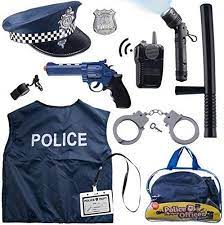 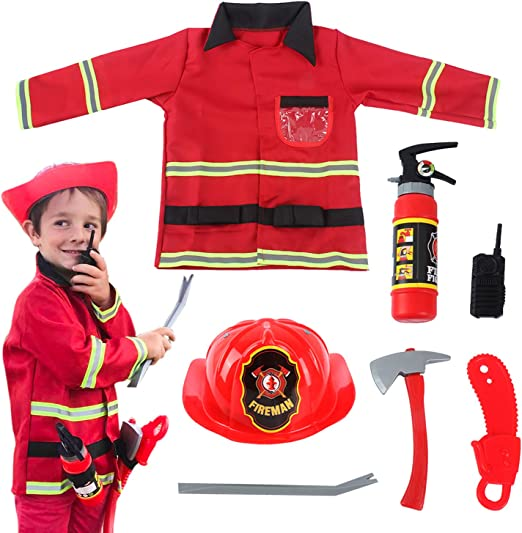 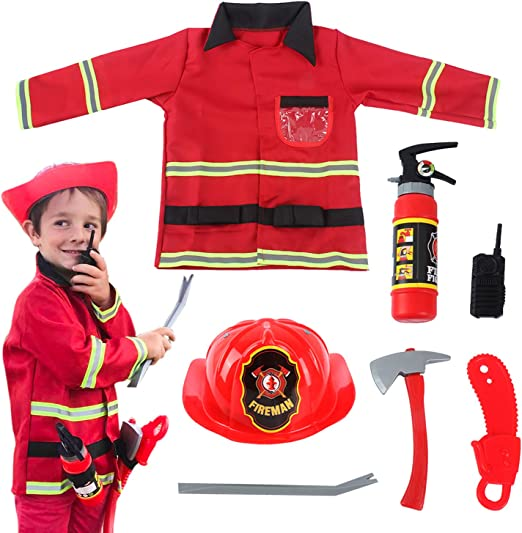 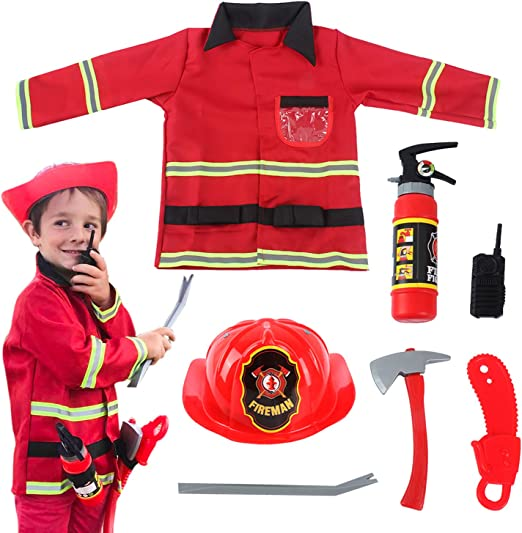 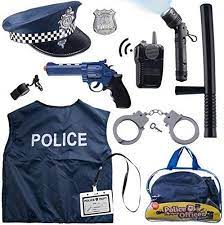 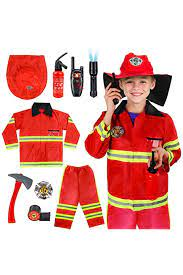 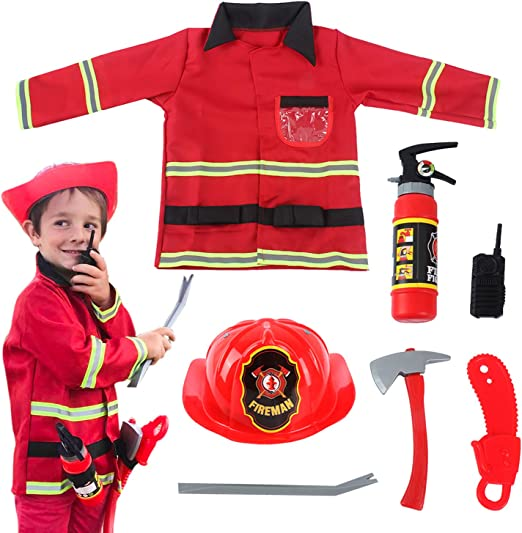 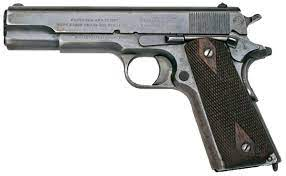 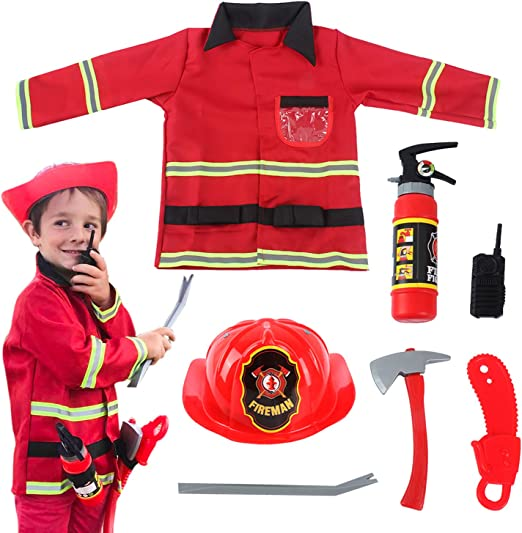 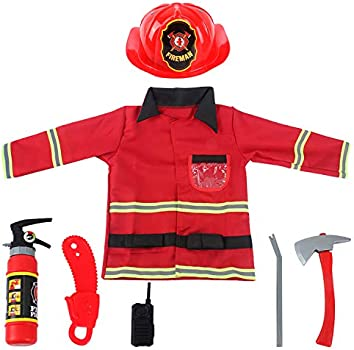